Vermeerdering
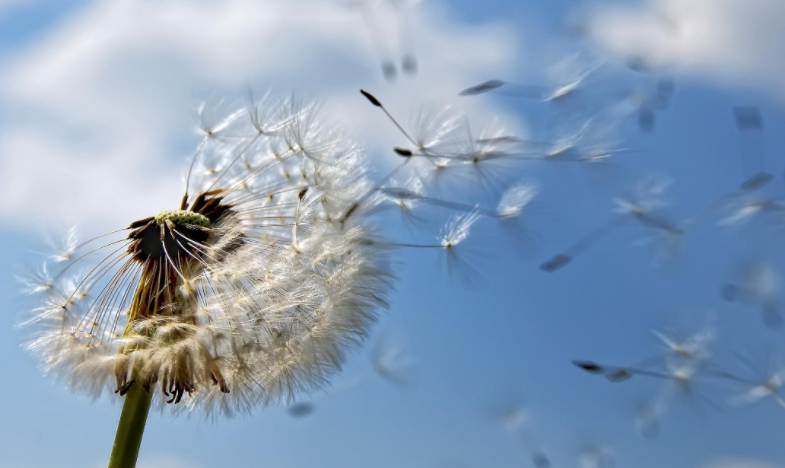 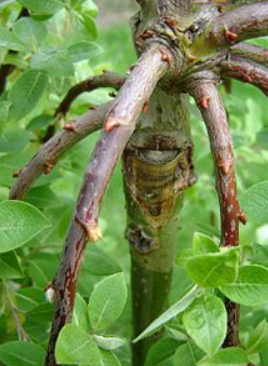 Wat is vermeerdering bij planten?
Vermeerderen is het voortplanten van het geslacht.

Er bestaan 2 soorten vermeerdering:

	1. Generatieve vermeerdering
	2. Vegetatieve vermeerdering
Generatieve vermeerdering.
Geslachtelijke vermeerdering
= vermeerdering door zaad 
Het stuifmeel en de stamper (vruchtbeginsel)           zijn noodzakelijk
Bestuiving en bevruchting 
 Zelfbestuiving en kruisbestuiving zijn mogelijkheden
Korte herhaling morfologie bloem/plant
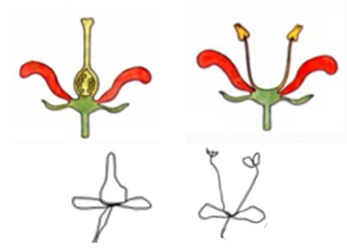 Eenslachtige bloemen:
Meeldraad~ of  stamperbloemen
Bloemen met  óf         óf         voortplantingscellen
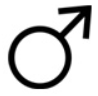 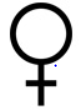 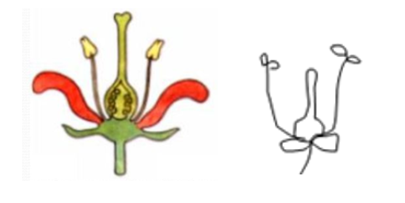 Tweeslachtige bloemen:
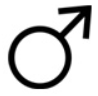 Bloemen met zowel         als       voortplantingscellen
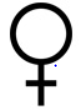 Korte herhaling morfologie bloem/plant
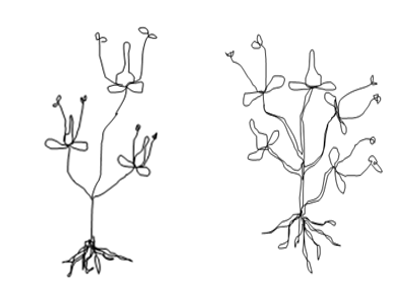 Eenhuizige plant:
Plant met tweeslachtige bloemen 
óf met beide éénslachtige bloemen op één plant  (zowel        als       )
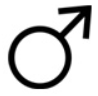 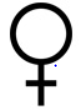 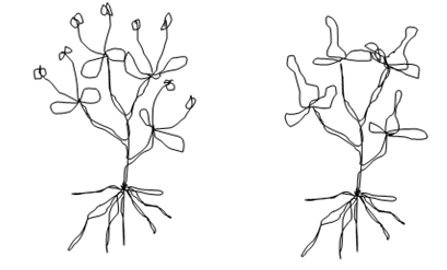 Tweehuizige plant:
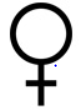 Plant met óf alleen stamper bloemen, óf alleen meeldraadbloemen
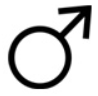 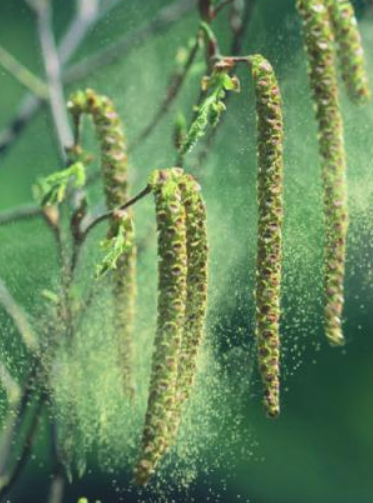 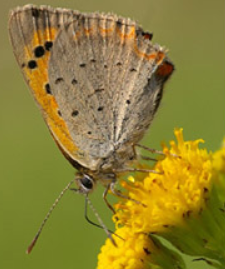 Wind
Insecten
Dier
Mens
Bestuiving
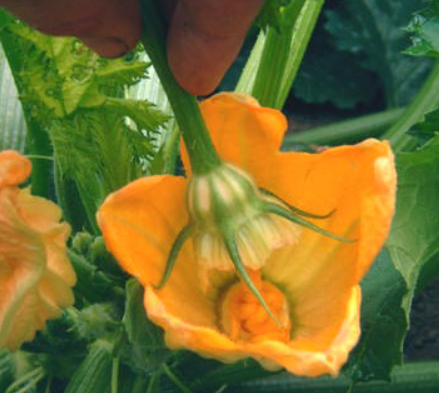 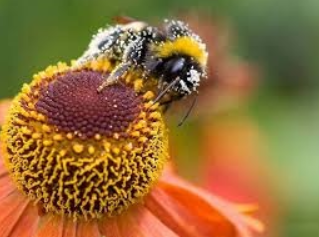 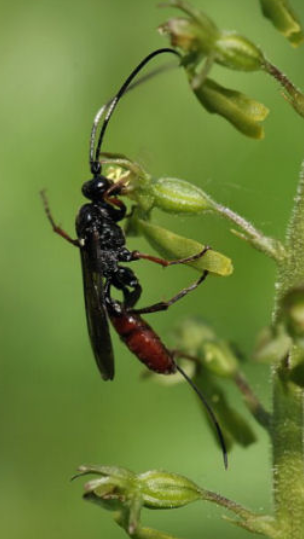 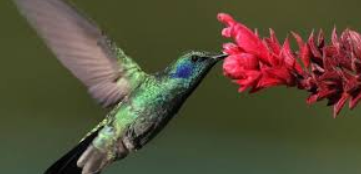 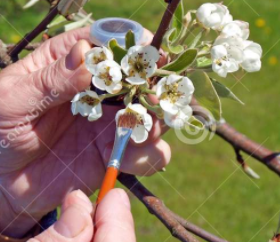 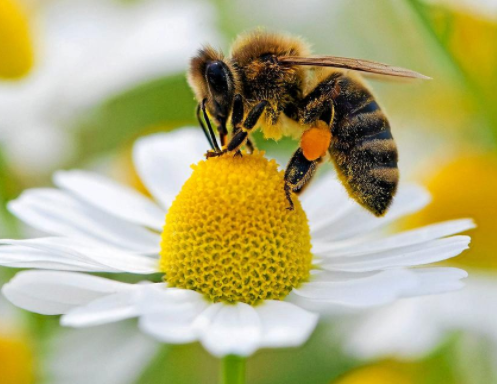 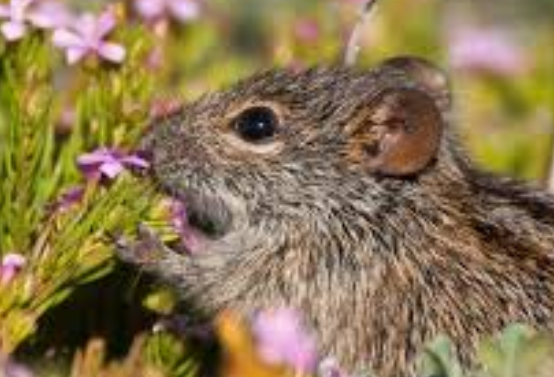 Bestuiving / bevruchting
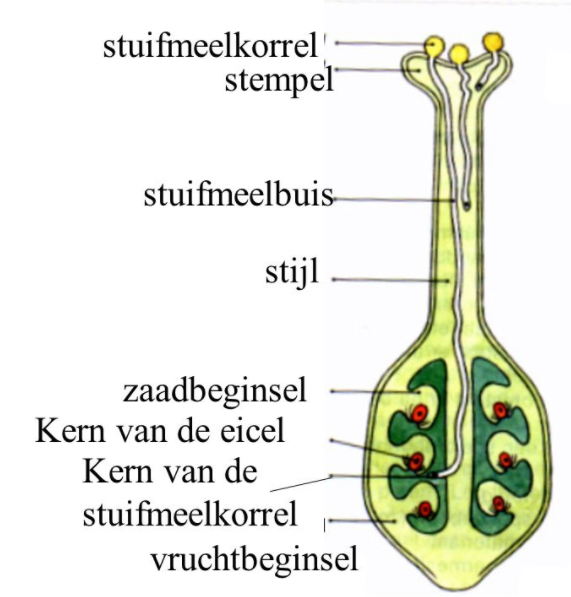 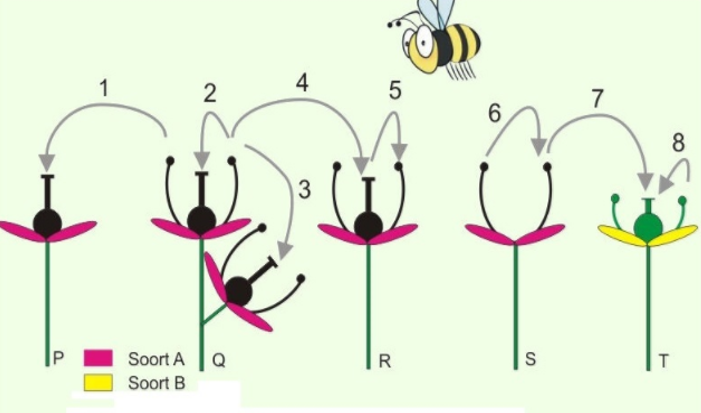 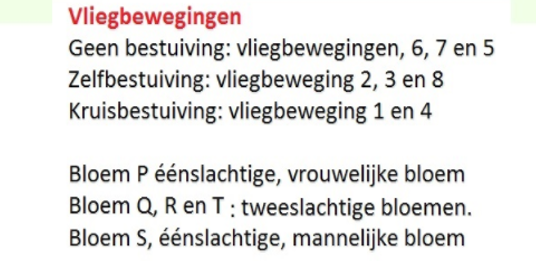 Bevruchting: 
Samensmelten kern stuifmeelkorrel met kern eicel.
Vegetatieve vermeerdering
Ongeslachtelijke vermeerdering
Gebruik gemaakt van delen van de plant 
   (wortel -bol/knol-, stengel, blad, cel)
 Uit één plant ontstaan meerdere planten die (genetisch) identiek zijn aan de moederplant.
Groter risico op overdracht van ziekten (virussen en schimmelziektes)
Voorbeelden van vegetatieve vermeerdering.
Stekken
Bladstek, topstek/kopstek, tussenstek, stengelstek (winterstek), wortelstek
Uitlopers
Scheuren.
Afleggen
Aanaarden
Enten
Weefselkweek